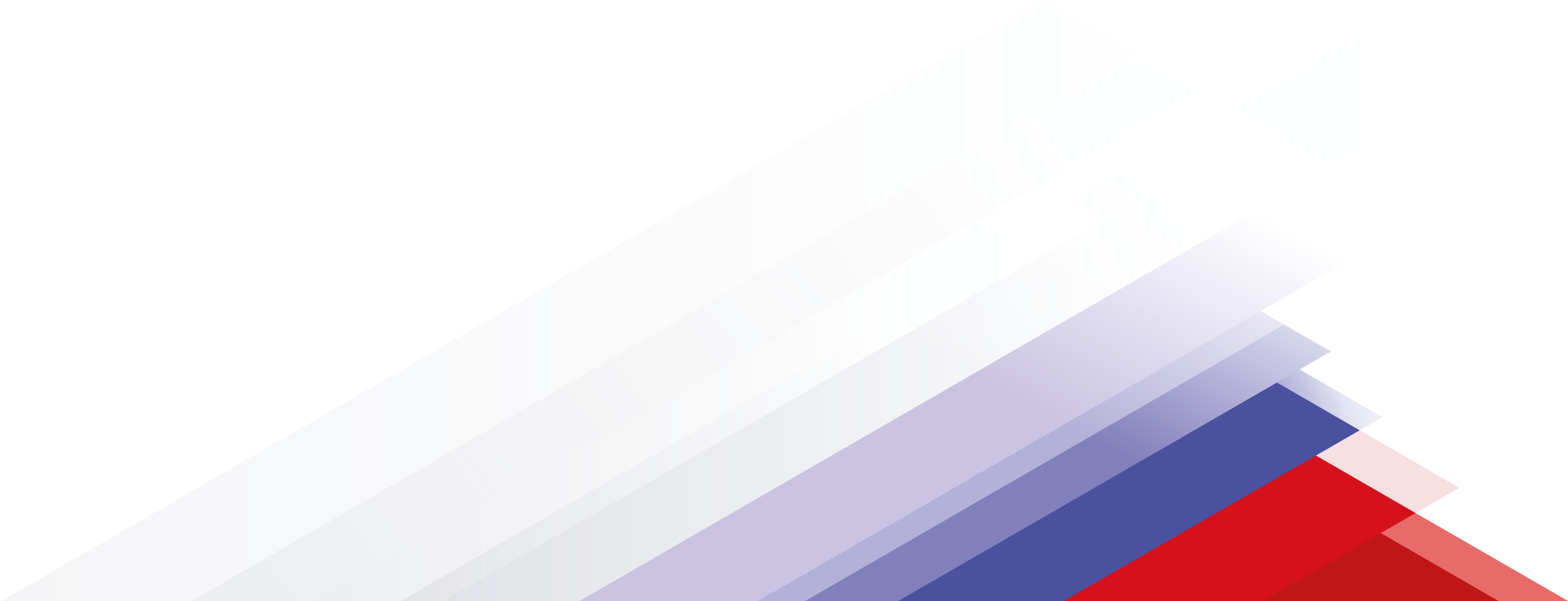 Реестр предложений по улучшению бизнес-климата в строительстве
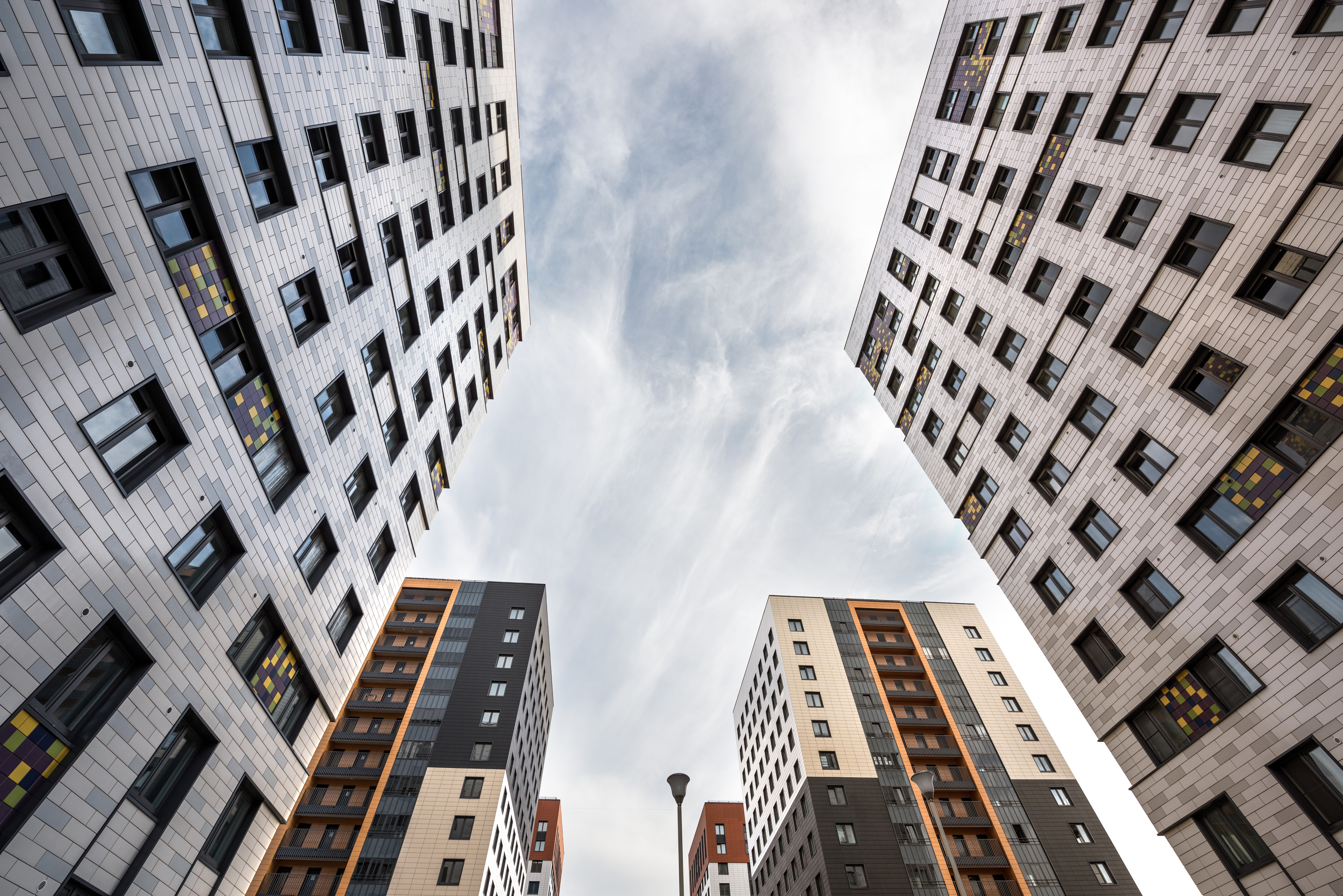 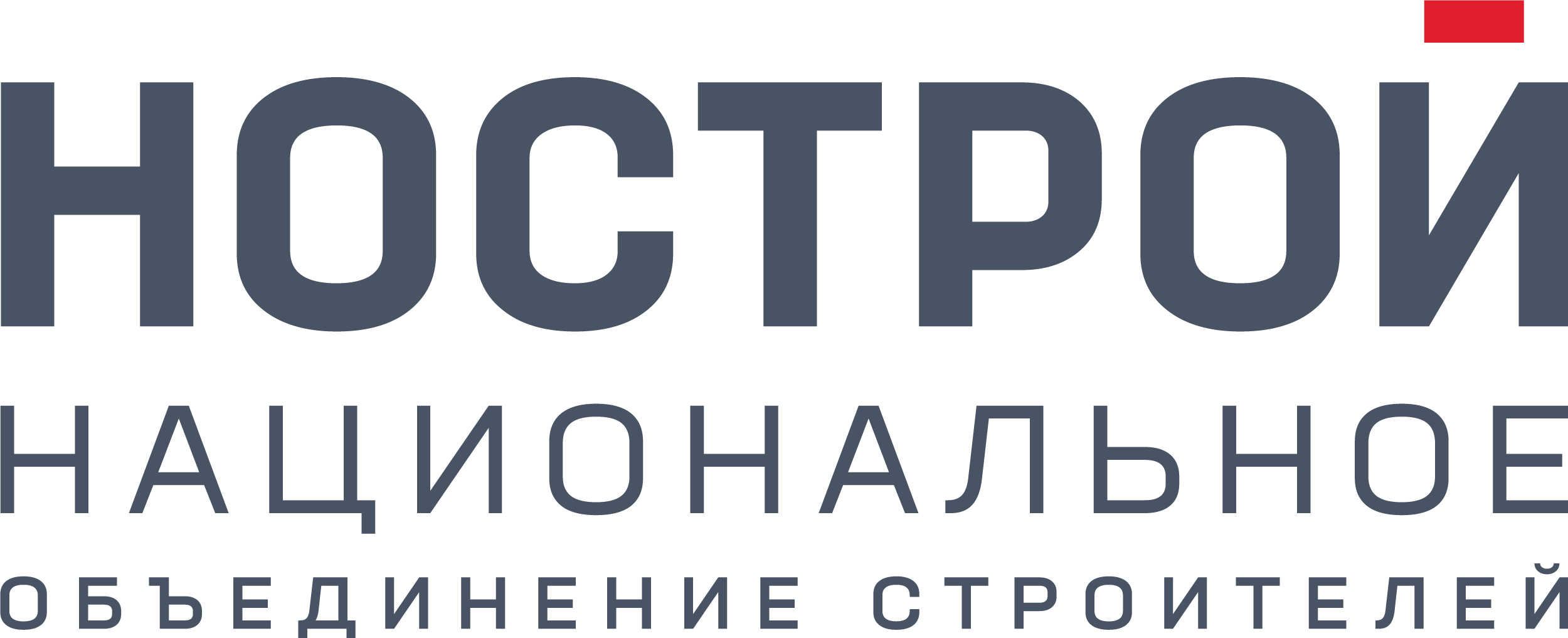 Карпов Валерий Александрович
Заместитель Исполнительного директора - директор Департамента информационных технологий и анализа данных
12 марта 2021 года
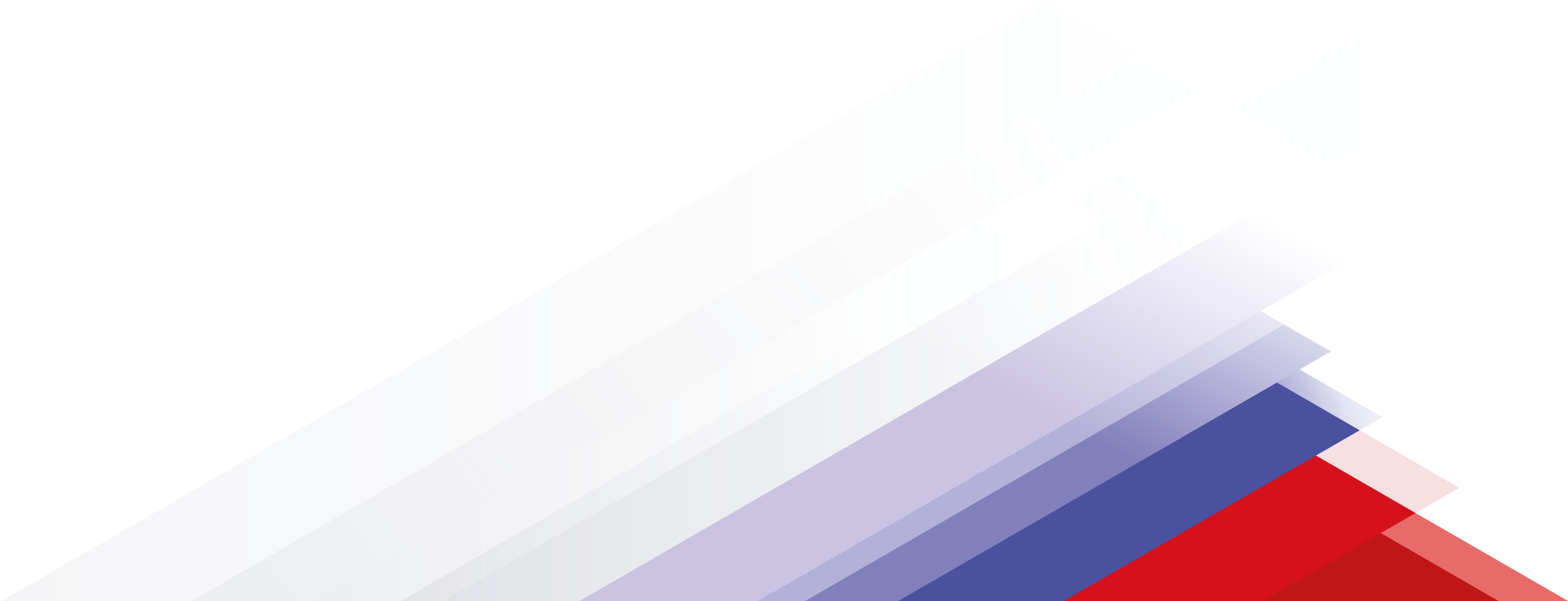 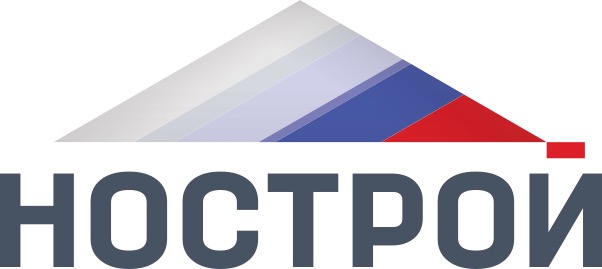 Реестр предложений по улучшению бизнес-климата в строительстве
Экспертная группа плана мероприятий «Трансформация делового климата» по направлению Градостроительная деятельность
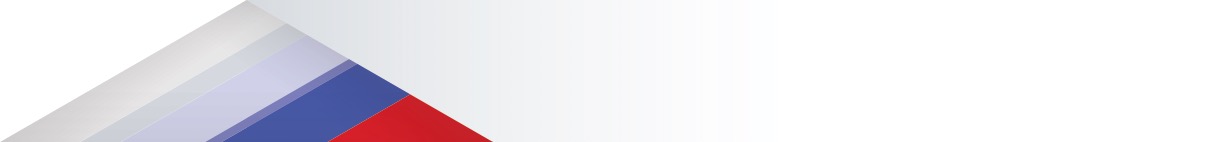 Задача по инициированию новых предложений:
Большое многообразие направлений регулирования градостроительной деятельности
Двухуровневая работа Экспертной группы по отбору наиболее значимых предложений бизнес-сообщества
11
профильных комиссий при Экспертной группе
300
Более                экспертов из большинства регионов России
11
Предложения распределены по            группам
209
Экспертная группа одобрила и направила               предложений
2
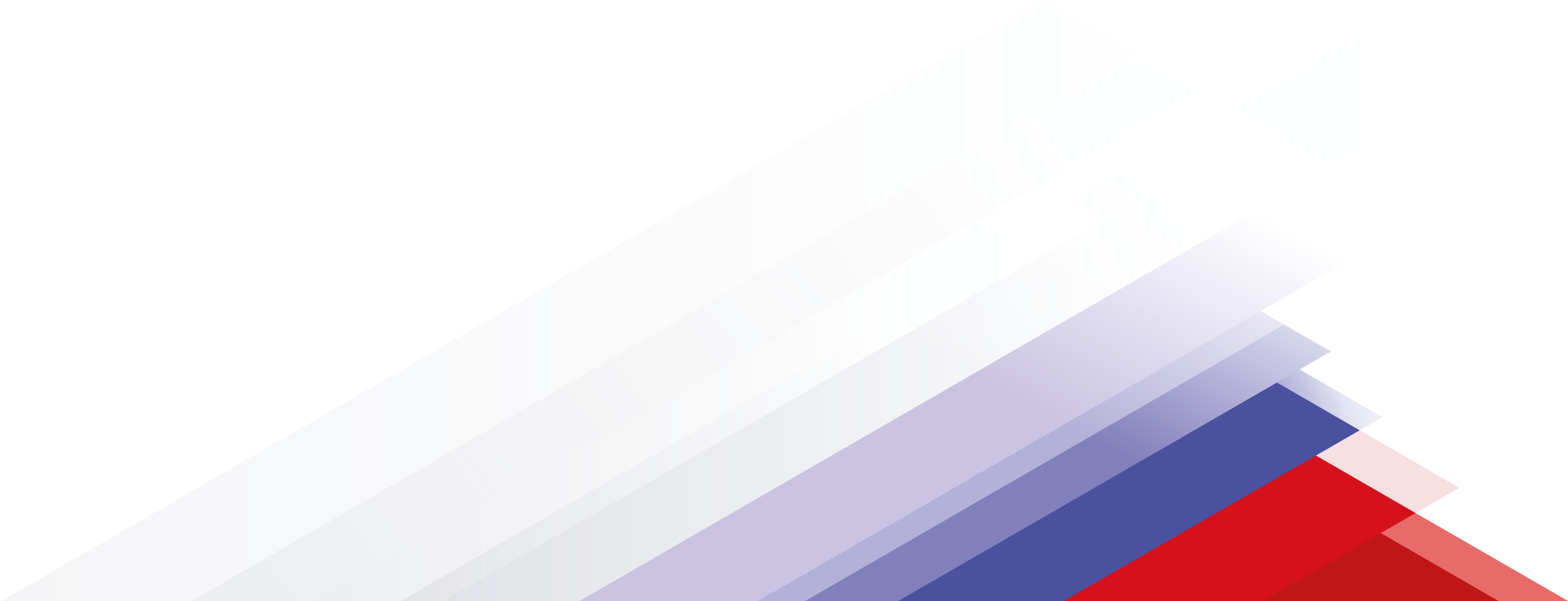 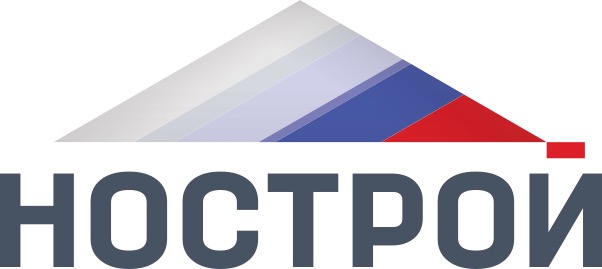 Реестр предложений по улучшению бизнес-климата в строительстве
Реестр предложений по улучшению бизнес-климата в строительстве
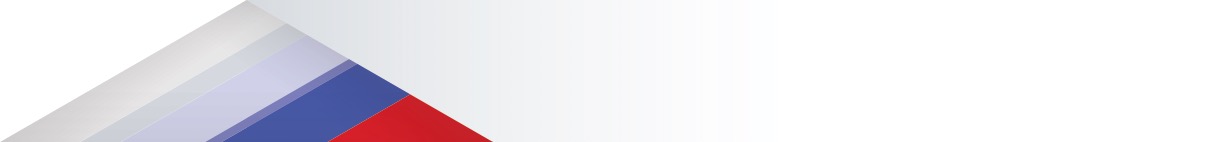 Информационный ресурс в сети Интернет для:
Публичного ведения реестра предложений бизнес-сообщества в дорожную карту ТДК
Активизации участия бизнес-сообщества в работе по формированию дорожной карты ТДК в сфере строительства
Внесения предложений по улучшению бизнес-климата в строительстве для дорожной карты «Трансформация делового климата» профессиональными участниками рынка
Оценки популярности и реалистичности размещенных в реестре предложений посредством публичного опроса
Отслеживания стадий и хода рассмотрения каждого из размещенных в реестре предложений
Освещения позиций (поддержано/не поддержано) ведомств и некоммерческих объединений по каждому размещенному в реестре предложению
3
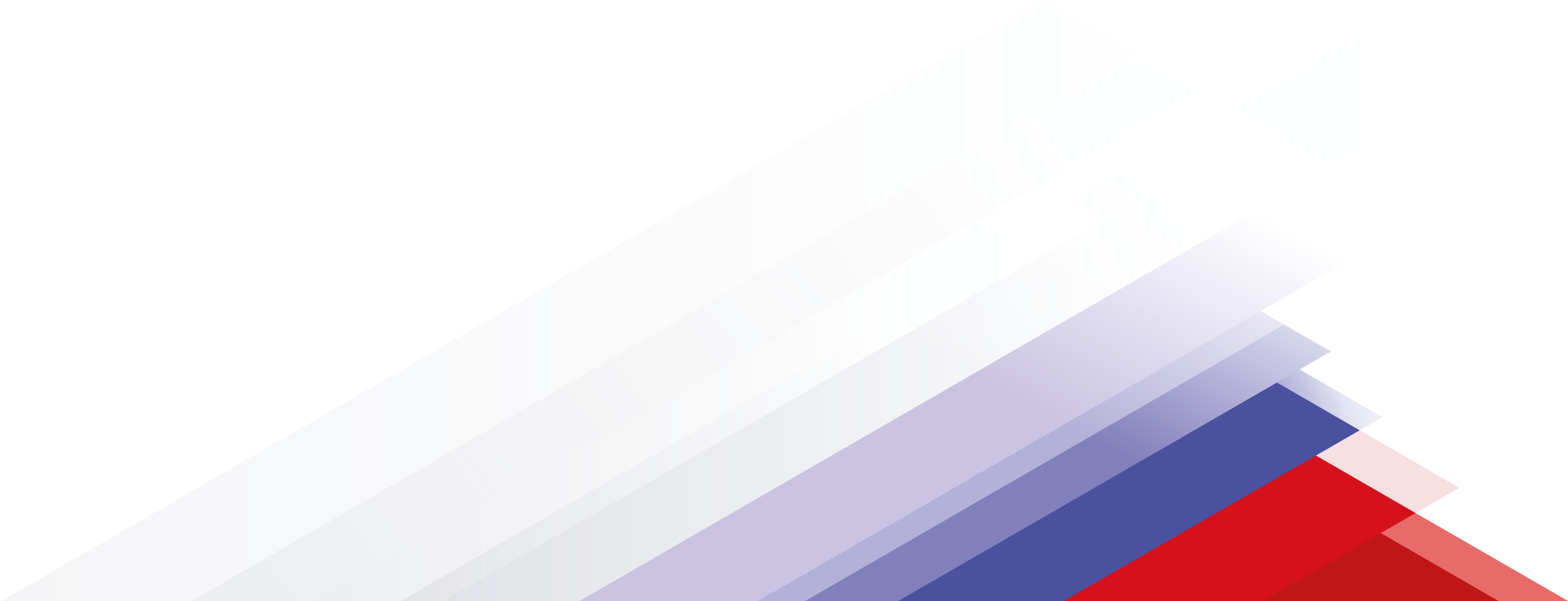 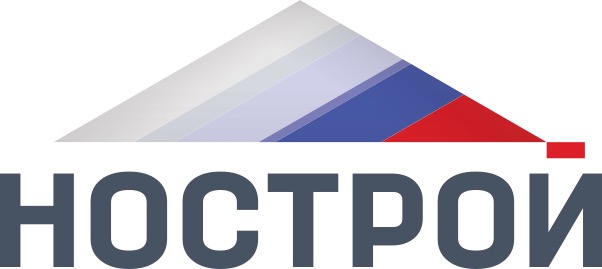 Реестр предложений по улучшению бизнес-климата в строительстве
АИС «Реестр предложений по улучшению бизнес-климата в строительстве»
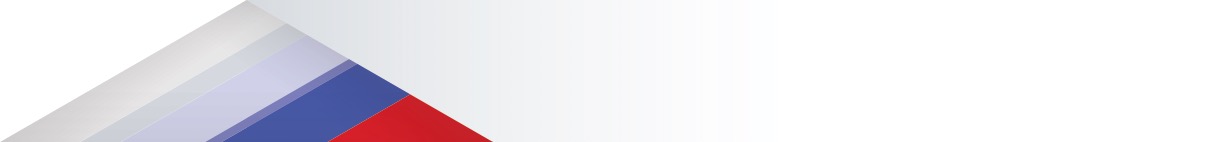 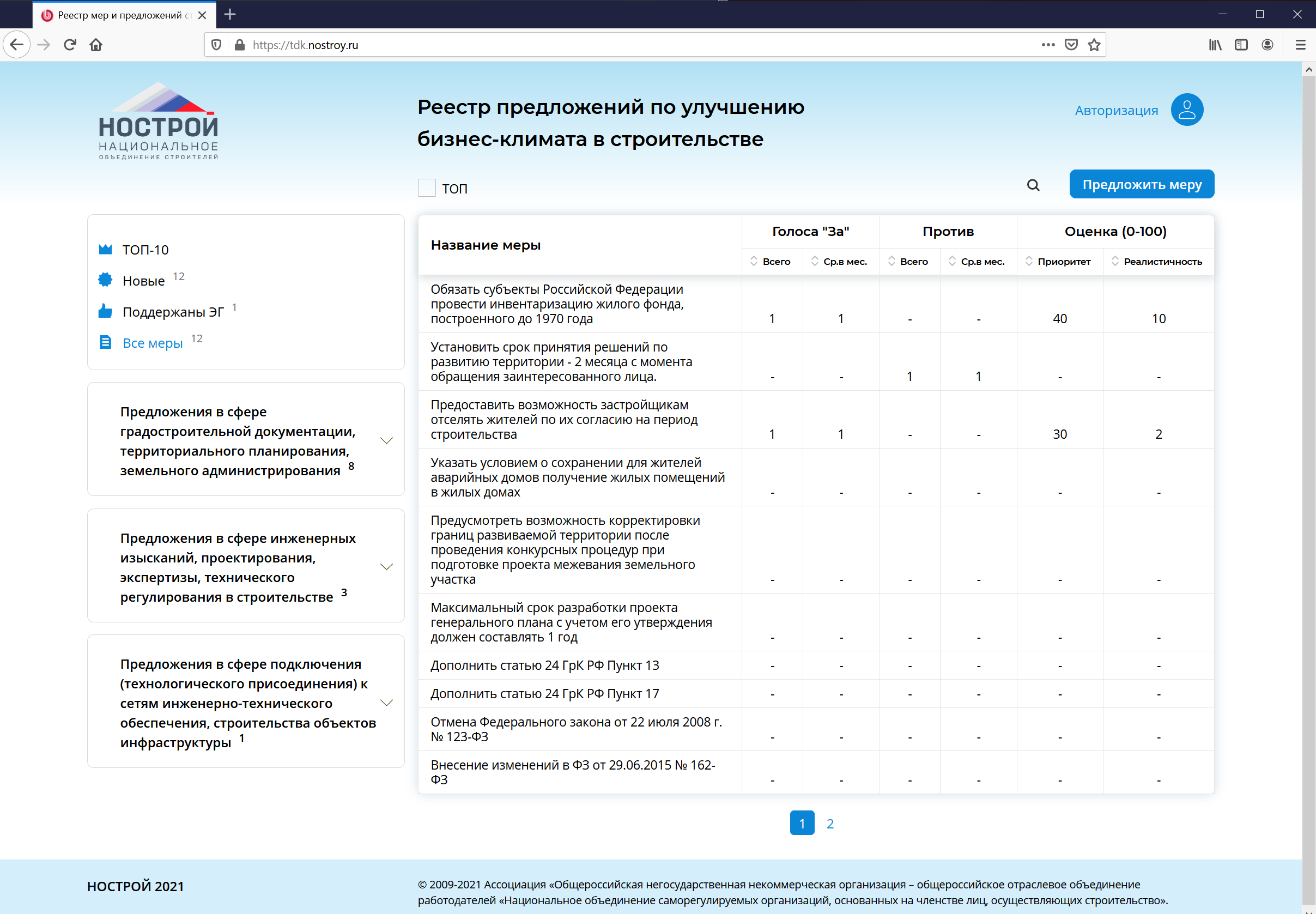 Разработана по заказу Ассоциации «Национальное объединение строителей»
Российское программное обеспечение «1С-Битрикс»
АИС будет размещена на сайте НОСТРОЙ (nostroy.ru) и портале ЕРЗ (erzrf.ru)
Предоставляет различный развитый функционал неавторизованным и авторизованным пользователям сайта и модераторам реестра
Запуск проекта в эксплуатацию – Март 2021
4
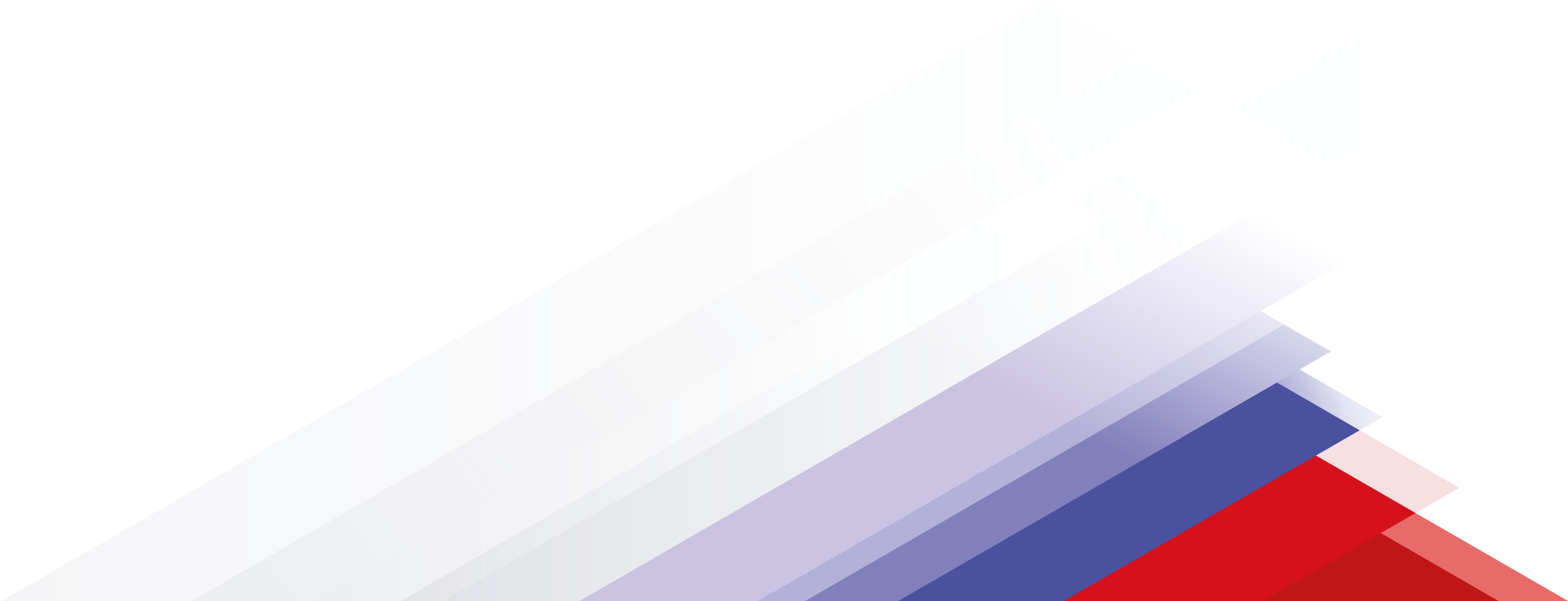 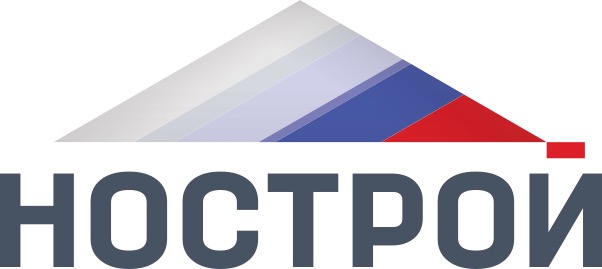 Реестр предложений по улучшению бизнес-климата в строительстве
АИС «Реестр предложений по улучшению бизнес-климата в строительстве»
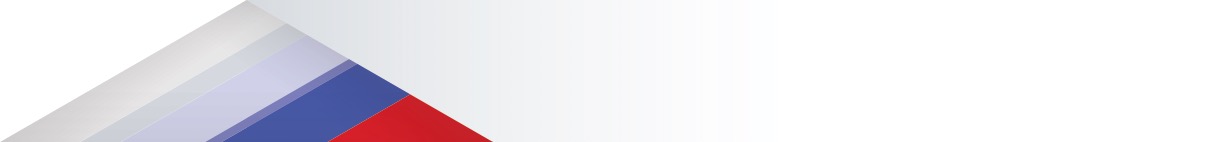 Удобный фильтр и счетчик предложений по различным критериям
Возможность работать с различными группами предложений
5
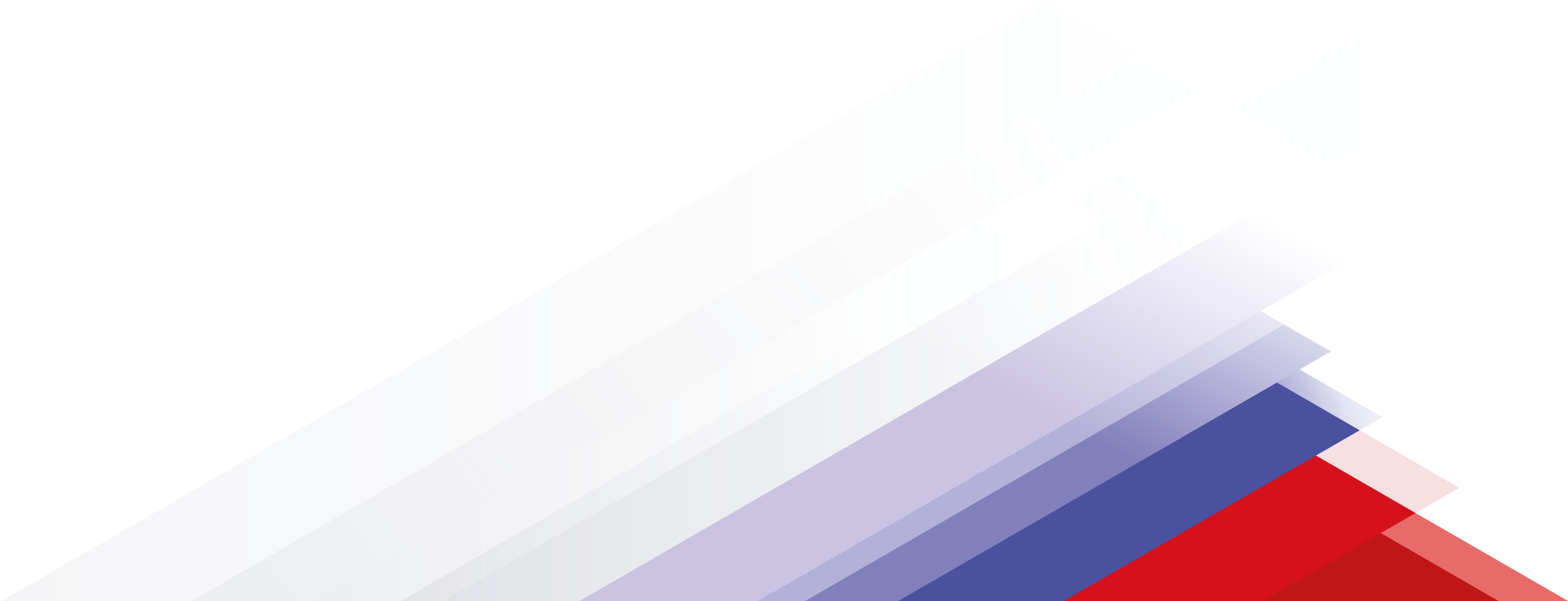 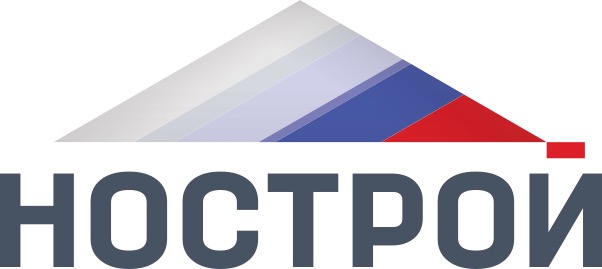 Реестр предложений по улучшению бизнес-климата в строительстве
АИС «Реестр предложений по улучшению бизнес-климата в строительстве»
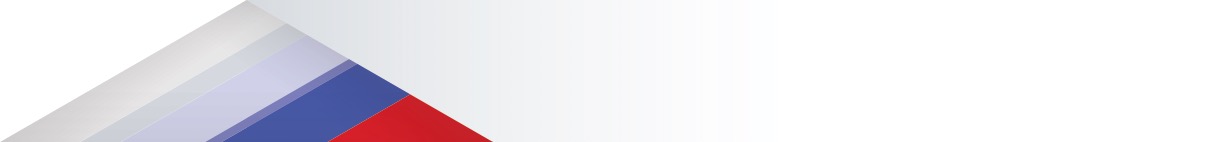 Возможность раскрыть карточку предложения, получив подробную информацию, включая описание, сроки и текущую стадию рассмотрения, дополнительные материалы
Сортировка по любому параметру в таблице предложений
Возможность быстрого поиска предложений по ключевым словам
6
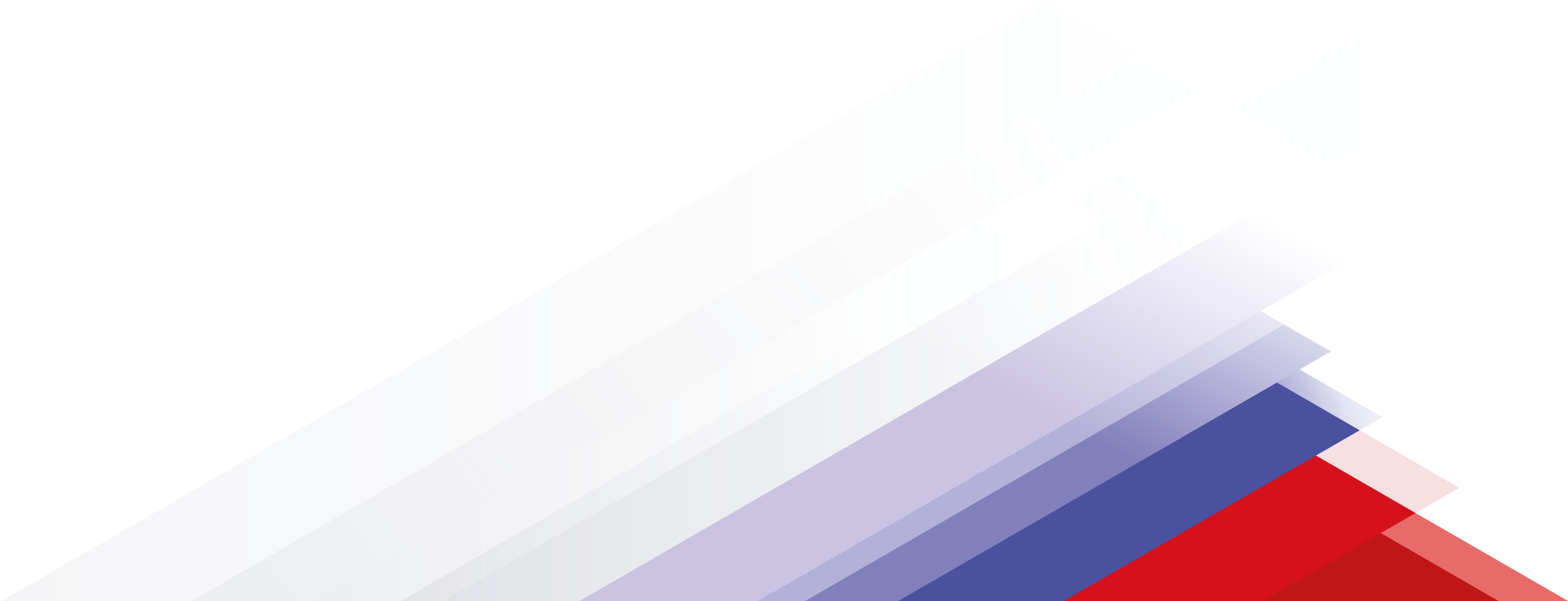 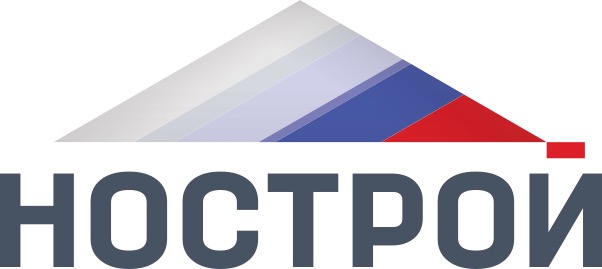 Реестр предложений по улучшению бизнес-климата в строительстве
АИС «Реестр предложений по улучшению бизнес-климата в строительстве»
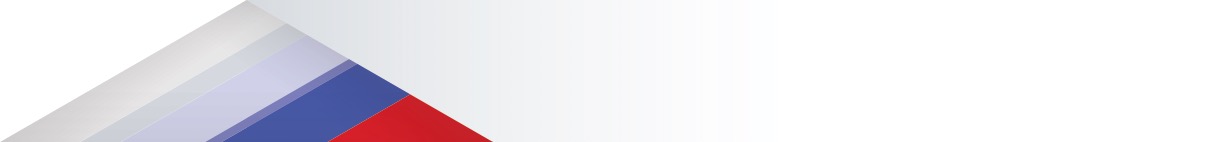 Возможность оценки популярности и реалистичности размещенных в реестре предложений, а также внесение предложений по улучшению бизнес-климата в строительстве для дорожной карты доступно зарегистрированным или авторизованным пользователям
7
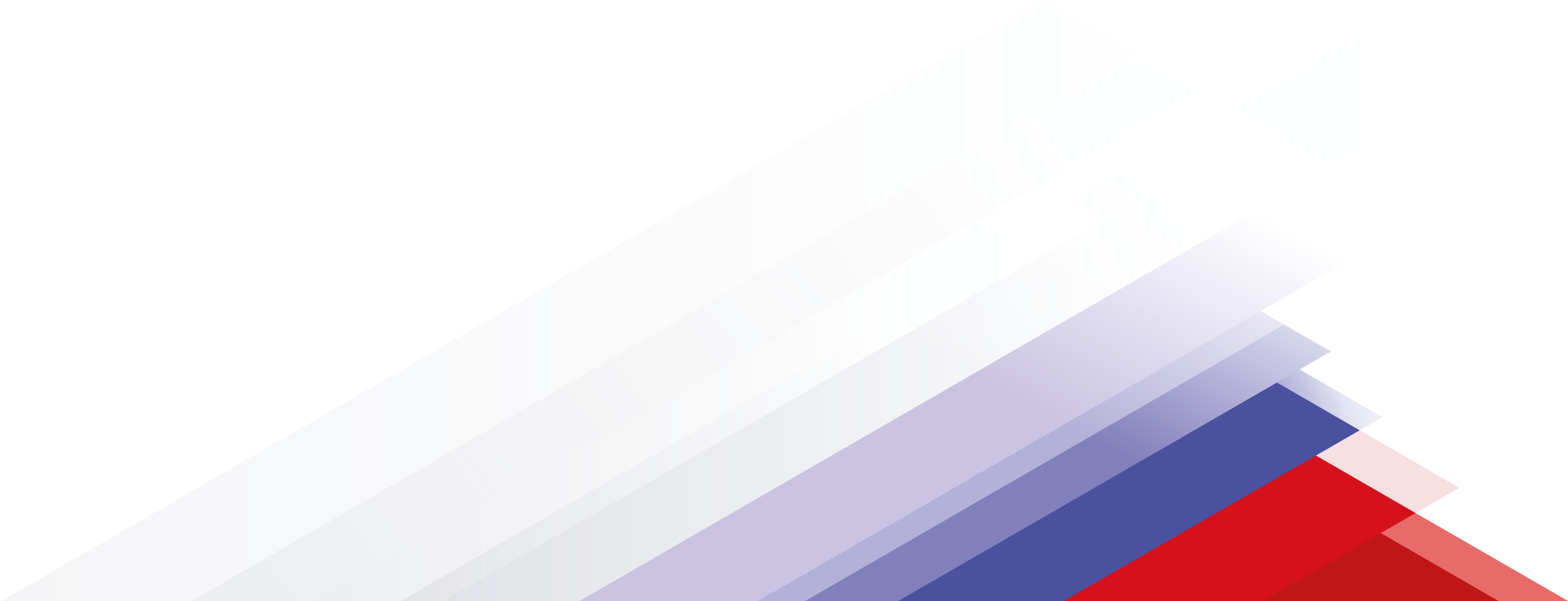 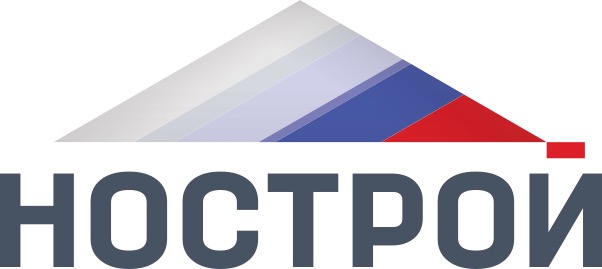 Реестр предложений по улучшению бизнес-климата в строительстве
АИС «Реестр предложений по улучшению бизнес-климата в строительстве»
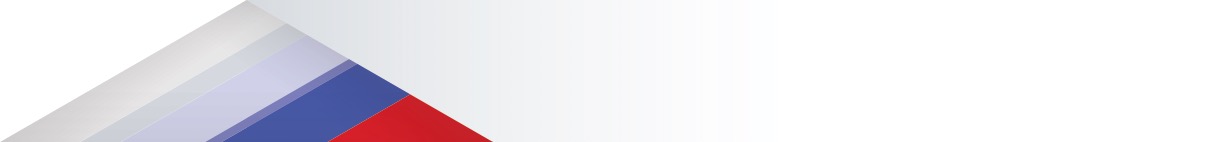 Авторизованный пользователь:
Может внести предложения по улучшению бизнес-климата в строительстве, и после проверки модератором оно будет опубликовано в реестре для публичного обсуждения, при этом пользователь может прикрепить сопровождающие материалы и документы
Проголосовать за любое предложение, оценив также его приоритет и реалистичность
8
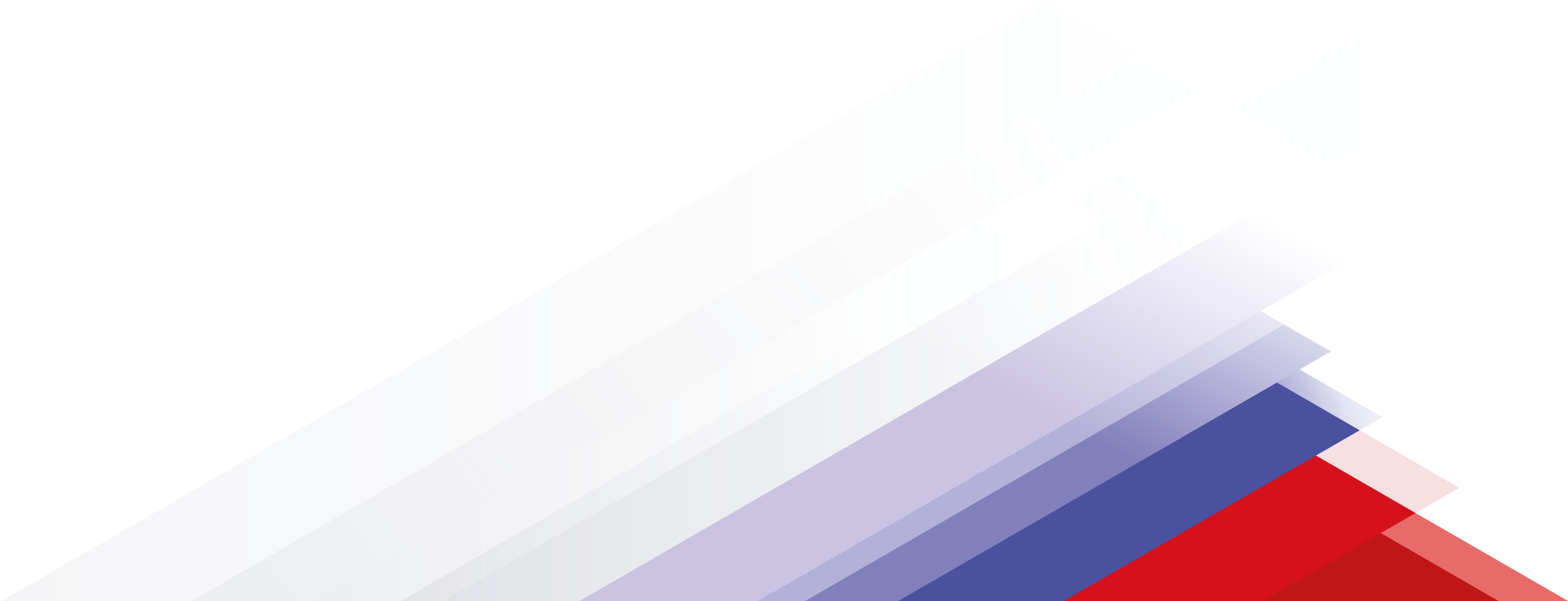 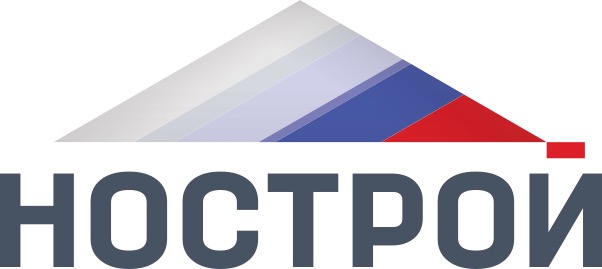 Реестр предложений по улучшению бизнес-климата в строительстве
АИС «Реестр предложений по улучшению бизнес-климата в строительстве»
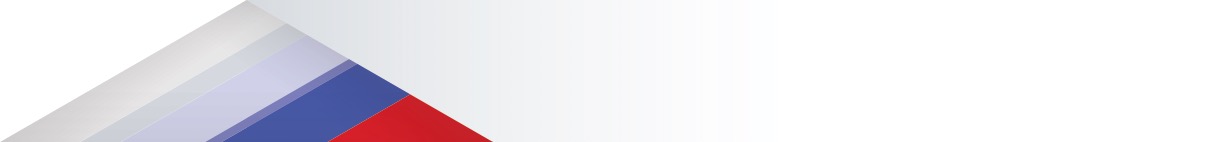 Используя возможности платформы 1С-Битрикс и разработанного программного обеспечения модератор реестра в закрытой части сайта может:
Осуществлять модерацию поступивших предложений, отклоняя или включая их в реестр
Выполнять выборку сведений и экспортировать данные в файл
Осуществлять аналитику поступивших предложений по различным критериям
9
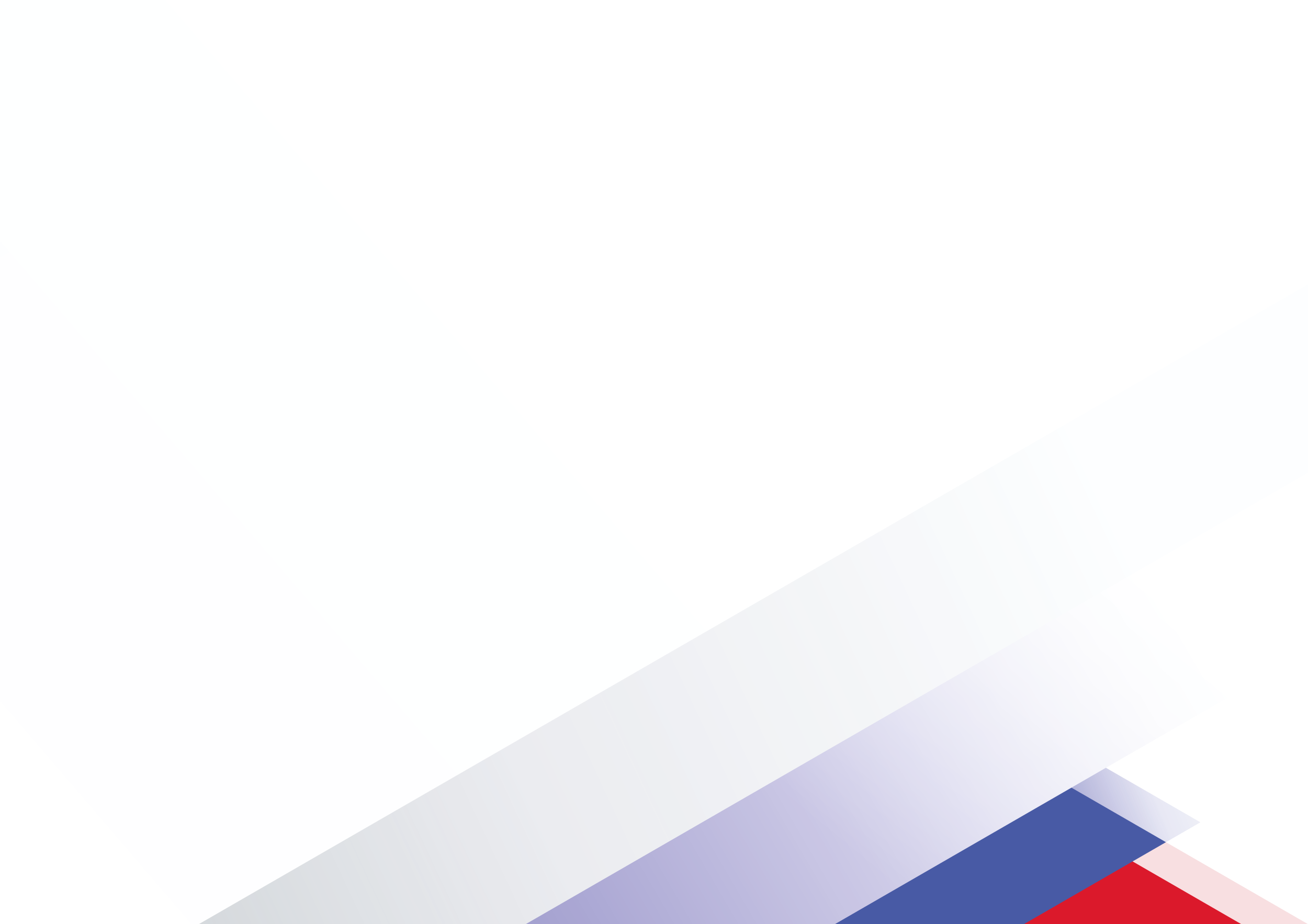 123242, г. Москва, 
ул. Малая Грузинская, д. 3
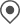 v.karpov@nostroy.ru
www.nostroy.ru
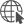 раб. тел.: +7(495) 987-31-50 доб. 188;
моб. тел.: +7(962) 942-75-29
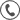 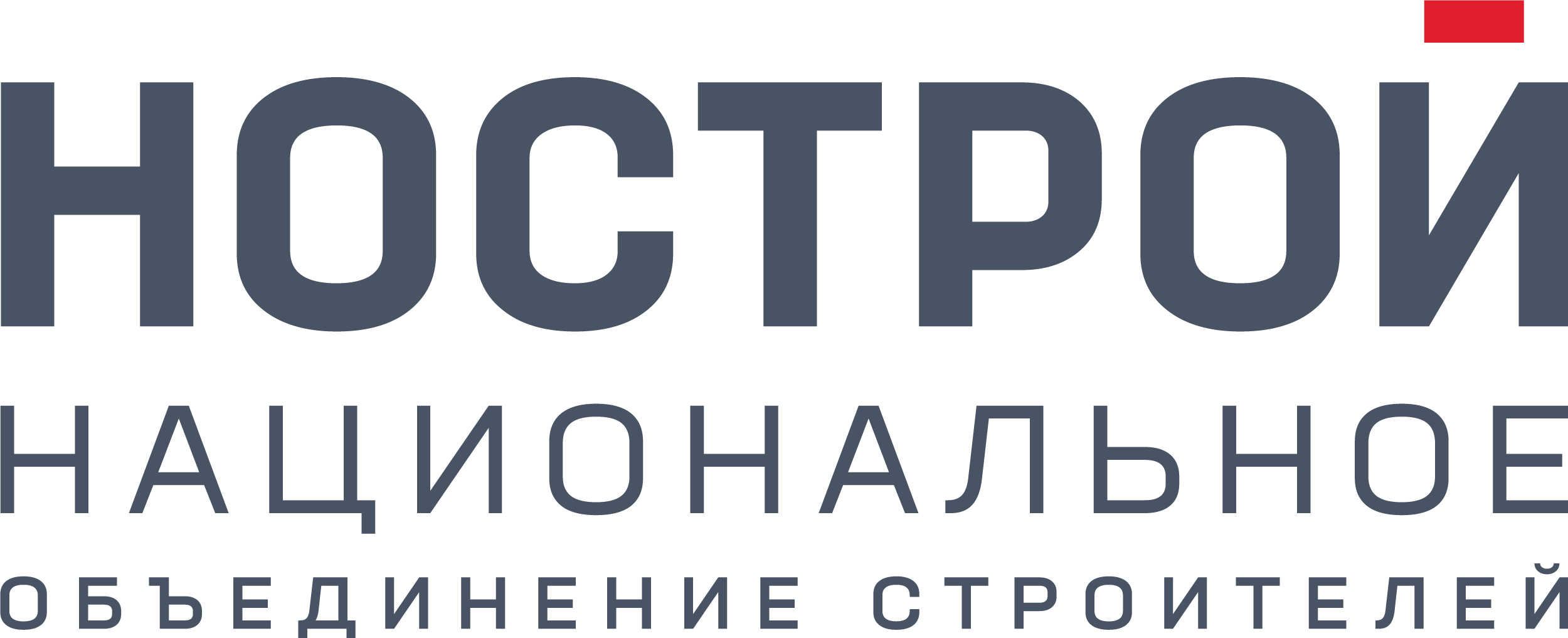